Jahimeeste Vabariiklik XLI kokkutulek
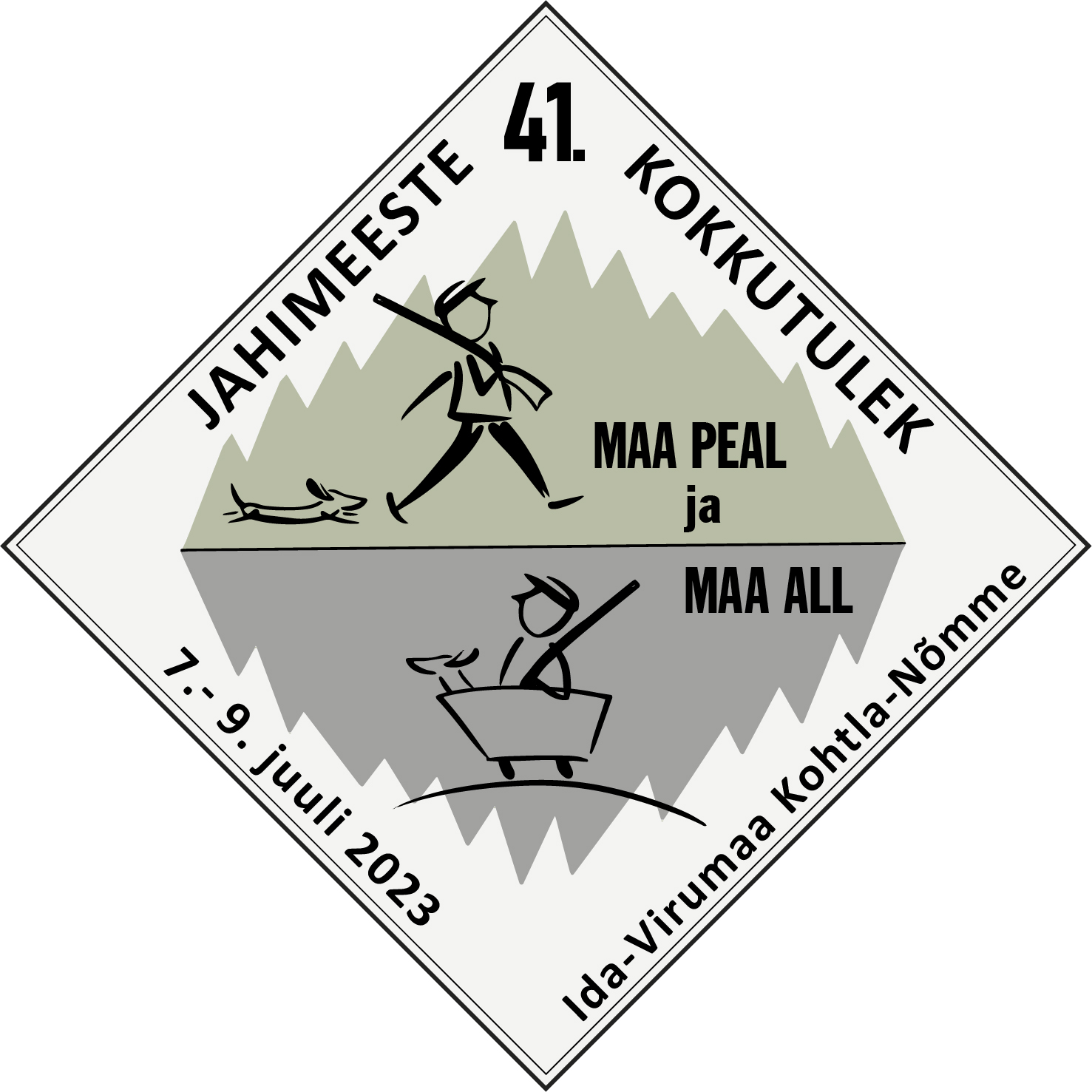 Eesti Kaevandusmuuseum
Eesti Kaevandusmuuseum
Eesti Kaevandusmuuseum - rongkäik
Platsi kaart
Ajakava
Registreerimine alanud
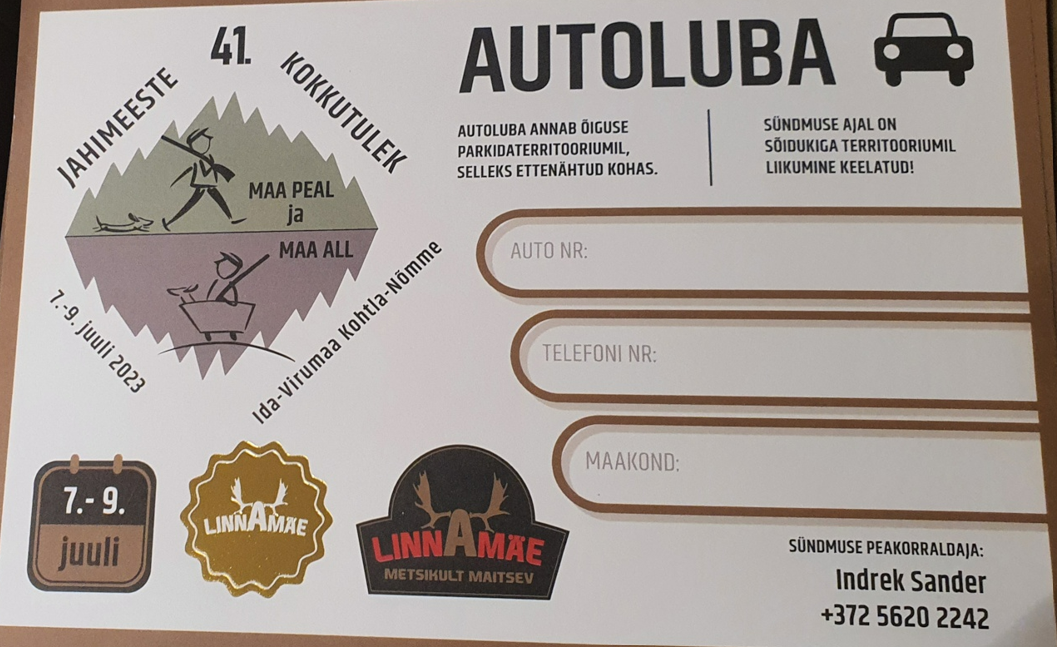 Hommikumäng Raadios Elmar
Elmari Hommikumäng kell 8.45. 
Eetris: 26.Juuni – 02.Juuli.2023
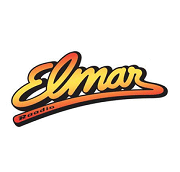 Jahimeeste XLI kokkutulek
Tegevused
Esinejad Shanon, Terminaator, Ott Lepland ja Rein Rannap
Muuseumi ekskursioonid Eesti Kaevandusmuuseumis (875 külastajat)
Aidu karjääri safarimatk autodega (200)
Aidu veemaal kaatrimatkad (190)
Jahiteemalised näitused
Fotoboks sündmuse jäädvustamiseks ja meenutamiseks
Simway hunt simulaator – laskeharjutused simulaatoril - SimWay Hunt April Challenge - YouTube
Jahimeeste XLI kokkutulek
Tegevused lastele
Batuudid
Hiigelmullid
Hobused
Päeva sisustab ja mänge viivad läbi Pipid
Jahimeeste XLI kokkutulek
Kogukonna telk – temaatilised töötoad
Indrek Kõverik – “Jahimees ja toit”
Hanno Torgla ja kokteilid purgis ‒ “Milline kokteil sobib loomaliha juurde?”
Piret Toovis leivakoolitus ‒ “Kuidas teha kodust leiba?”
Elle Vodja ravimtaimekoolitus 
Erelin Zirki seebikoolitus ‒ “Kuidas ja millega pesta jahimeest?”
Jaak Saarja koduõlu koolitus ‒ “Kuidas pruulida parimat koduõlut?”
Vuran.ee – Milline vints valida jahimasinale?
Jahimeeste XLI kokkutulek
Alad, mis lähevad arvesse – kõik juhendid väljas
Peibutamine
Jahisarve puhumine
Kokandus 
Jahi stand-up ‒ juhend (PDF)
Viktoriin ‒ juhend (PDF)
Haavli ja kuulilaskmine ‒ juhend (PDF)
Juhtide võistlus ‒ juhend (PDF)
Jahinduslik mitmevõistlus ‒ juhend (PDF)
Jahimeeste XLI kokkutulek
Võistlusvälised alad – juhendid olemas
Võrkpall
Vuran.ee Põdravedu
Meeskonna õhupüssivõistlus “Ühelt põlvkonnalt teisele” märki laskmises 
„Jaanikese“ trapperi duell 
Vibujahi finaal „Kaber2023“
Jahimeeste XLI kokkutulek
Kõik kooskõlastused olemas, sealhulgas Toila Valla suurürituse luba
Politsei – hoiab meie tegemistel silma peal 
Avamisel metsameeste meeskoor „Forestaalia“
Kaubatänav (Ida-Viru klaster, Luua Metsanduskool, EJS jplm.)
Jahimeeste XLI kokkutulek
EJS koduleht täieneb pidevalt infoga https://www.ejs.ee/kokkutulekud/
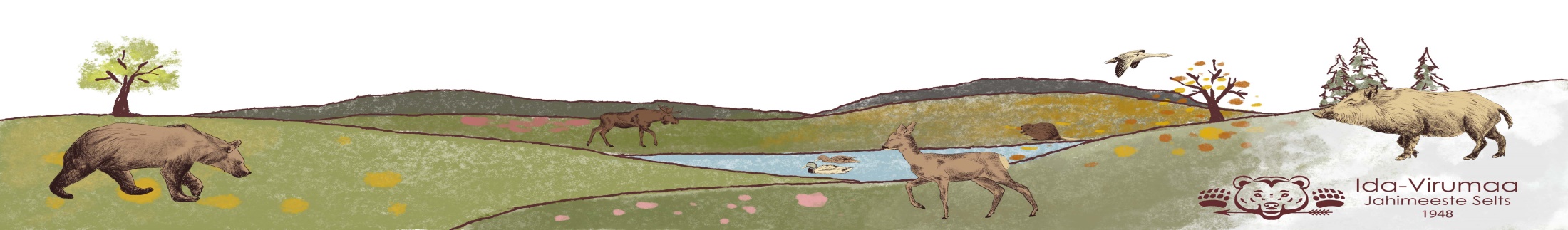 Kohtume kokkutulekul!
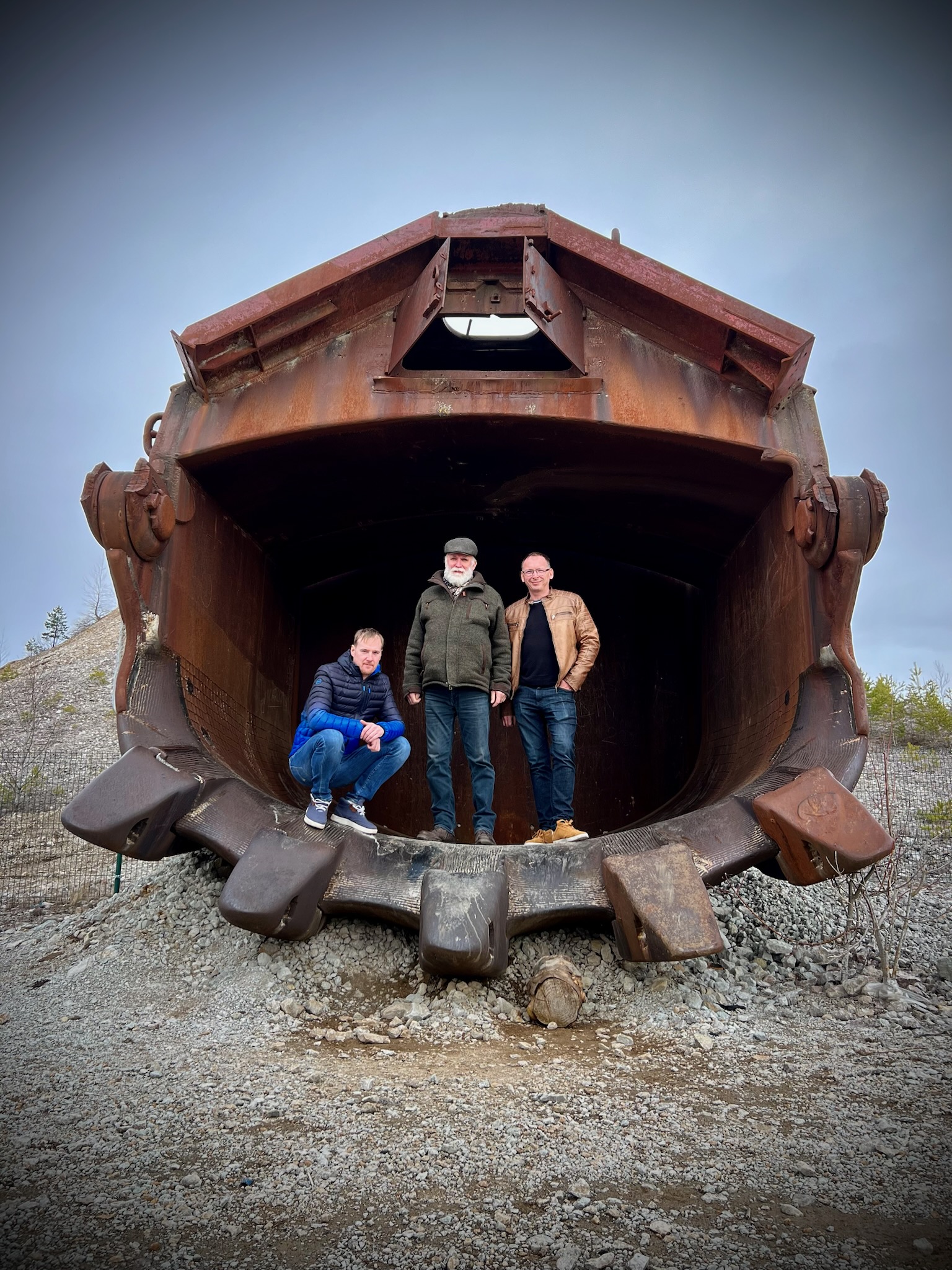 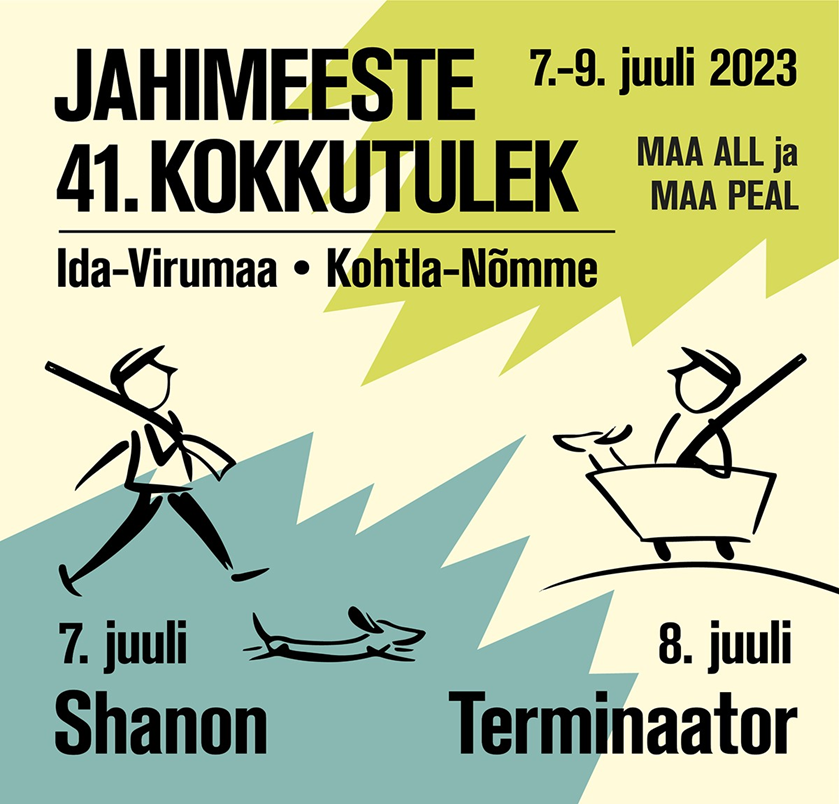